Исследовательский проект«Я и моё имя»
Пономарёв Платон,6 лет
Пономарёва Яна Александровна-мама
Координатор проекта:
Светлана Александровна Чуракова - воспитатель
[Speaker Notes: Оригинальные шаблоны для презентаций: https://presentation-creation.ru/powerpoint-templates.html 
Бесплатно и без регистрации.]
Цель работы: 
                  исследование влияния 
              имени  на характер человека 
                      и его поведение.
                    Задачи исследования: 
      Выяснить, почему меня назвали     Платон
             Узнать о происхождении и значении            своего имени.
              Сделать вывод о том, подходит ли мне мое имя или нет.     
    Познакомить друзей с                    происхождением имени.
1
2
3
4
Первый документгде записывают имя – свидетельство о рождении
Значение имени: 
В словаре Ожегова : 
личное название человека, даваемое при рождении, часто вообще личное название живого существа. 
Имя – это первое, что получает ребёнок при рождении. 
         Имя – это то, что сопровождает 
             человека на протяжении 
всей его жизни.
Давайте познакомимся!Меня зовут – Платон.Платон – это мужское русское имя греческого происхождения, в переводе оно означает «широкий», «широкоплечий».
Мои известные тёзки
Самый известный Платон – это философ Древней Греции. Основатель первого высшего заведения в Западном мире.
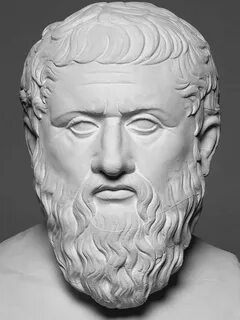 Мои известные тёзки
Среди обладателей имени Платон очень много известных Российских   учёных:
Платон Гамалея, российский математик, капитан-командор Российской империи
Платон Гейсман, российский военный историк и теоретик
Платон Порецкий, российский математик и астроном
Платон Бекетов - российский издатель, ученый и литератор
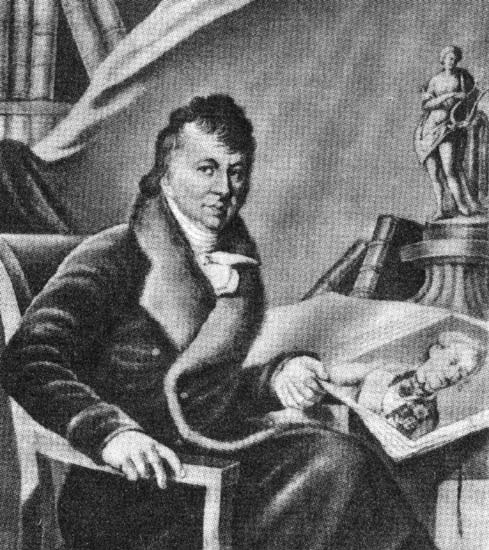 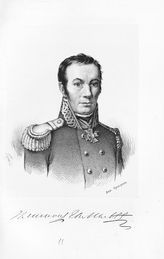 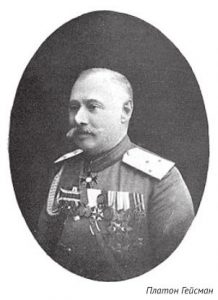 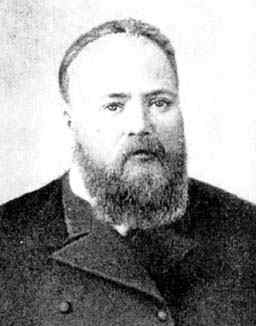 Талисманы и покровители имени
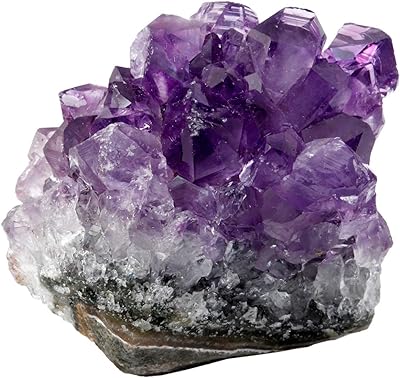 Камень-талисман: Аметист
Счастливые цвета Платона: Фиолетовый
Планета-покровитель: Плутон
Цвет имени: черный, серебристый
Мой любимый цвет - оранжевый
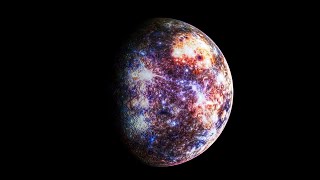 Значение имени Платон можно охарактеризовать по буквам из которых оно состоит:
П – указывает на стремление добиваться поставленных целей;
Л – говорит о творческой натуре;
А – за внешним спокойствием скрывается стальной характер;
Т – врожденное чувство меры и такта, доброта, сострадание;
О – жизнерадостность;
Н – придирчивость и избирательность.
Число имени Платона –1 единица
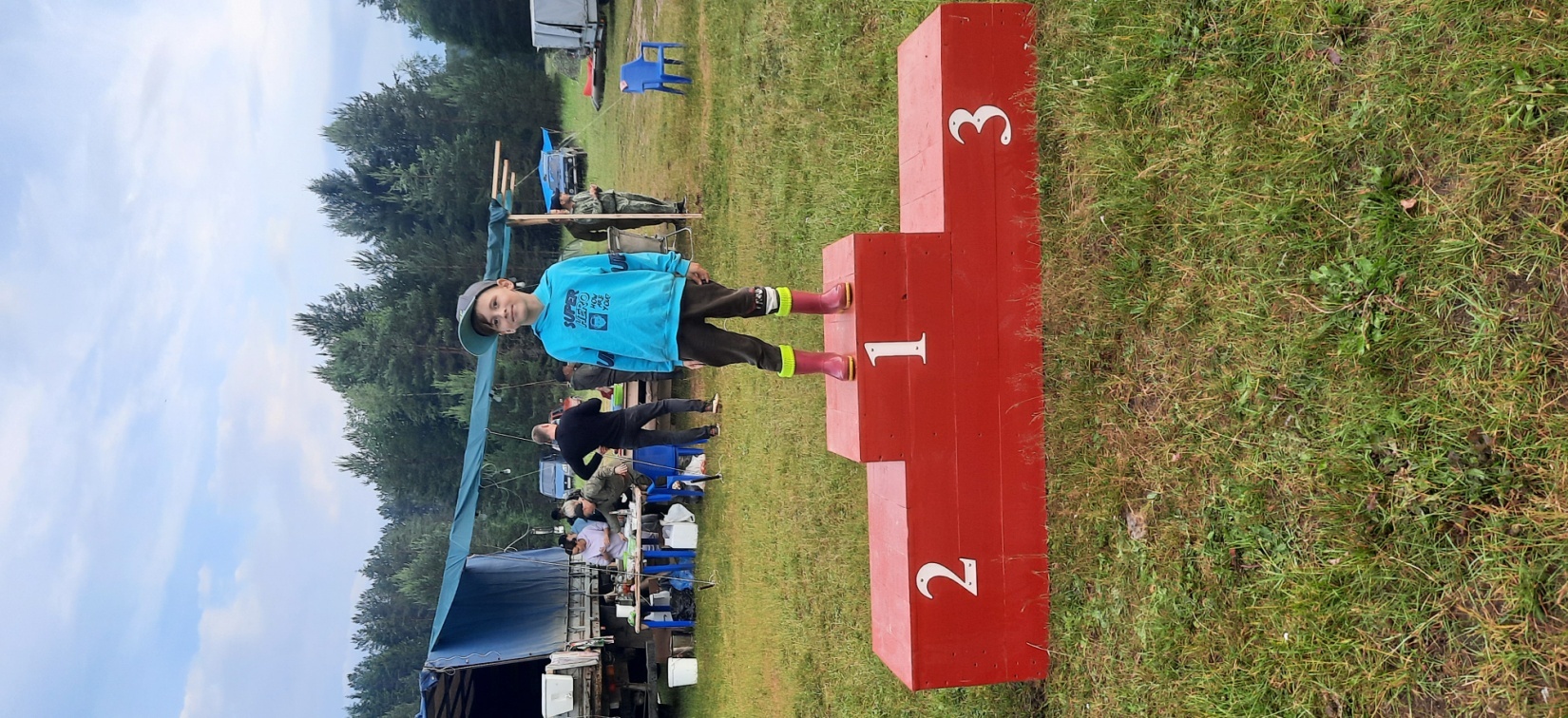 Это число символизирует:
Стремление к власти и лидерству;
Целеустремленность, упорство, уверенность в себе;
Умение трудиться;
Способность принимать 
быстрые и правильные решения;
Высокий творческий
 потенциал;
Жизнерадостность и оптимизм.
По мнению взрослых, которые меня хорошо знают, я очень любознательный и трудолюбивый мальчик.
Я увлекаюсь робототехникой и вообще очень люблю что-то сам придумывать и строить. Причём у меня для этого занятия всегда хватает терпения и я никогда не бросаю начатое пока не закончу.
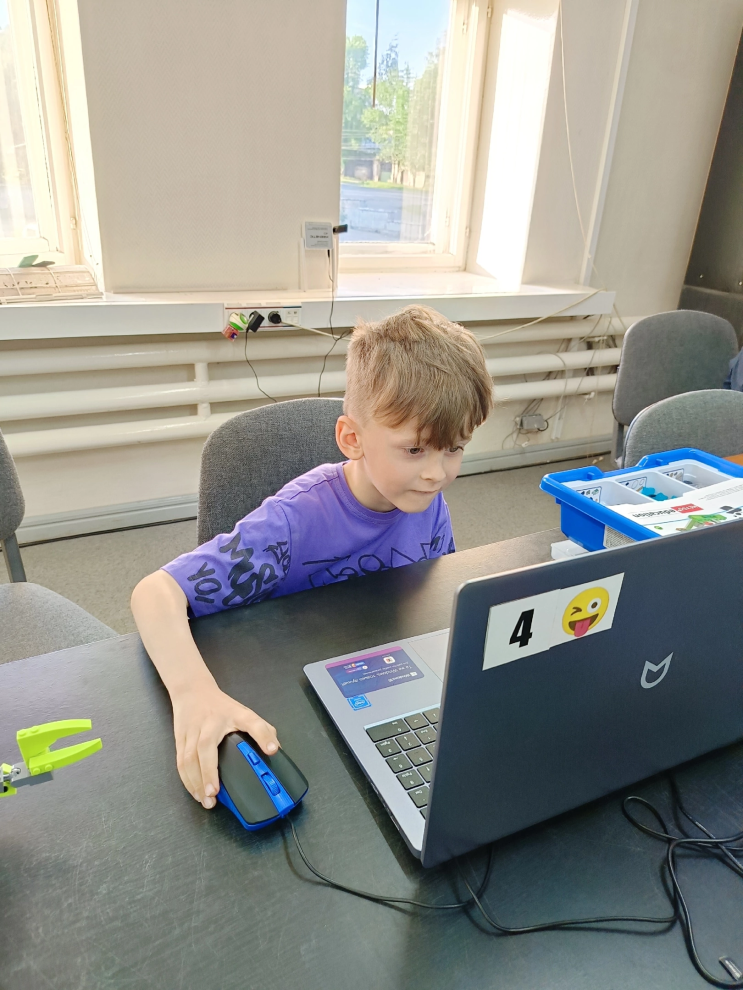 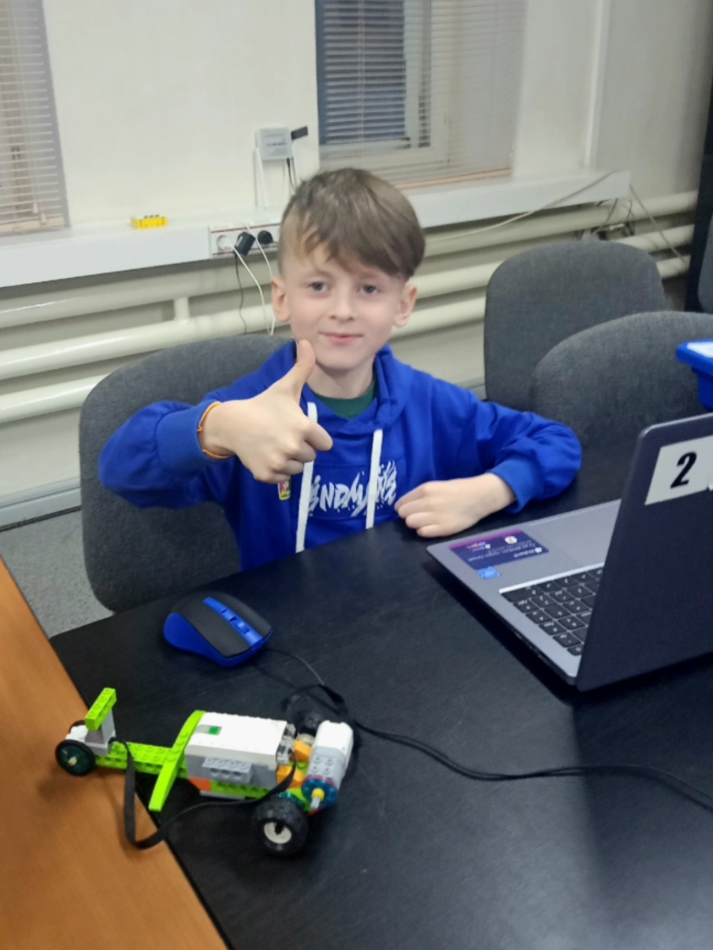 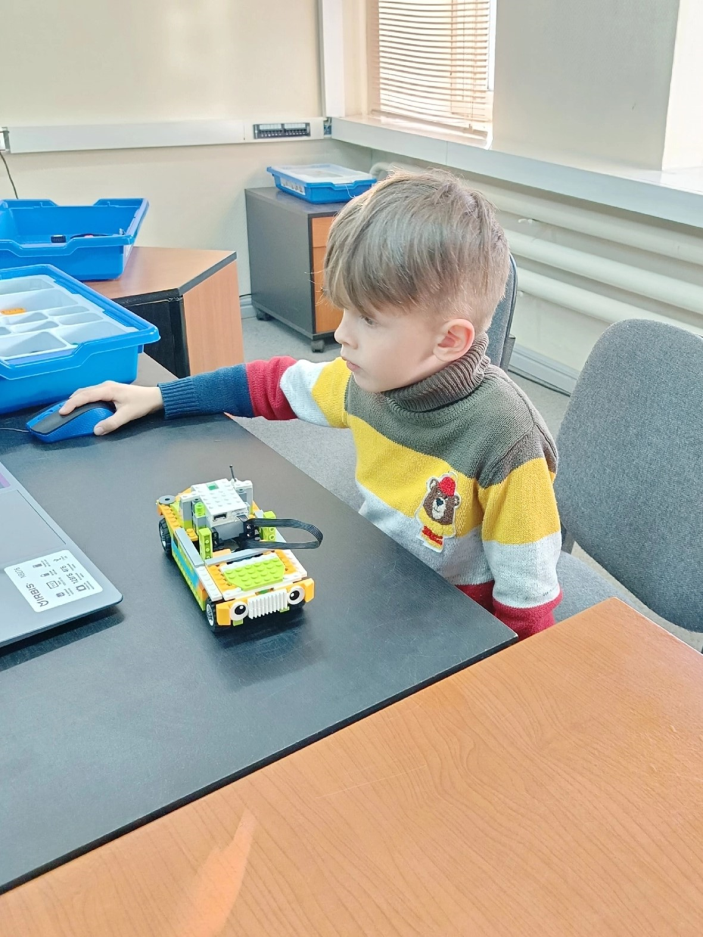 Энциклопедия дошкольника,  Благодаря которой я узнаю много интересной и нужной информации для изучения окружающего мира.
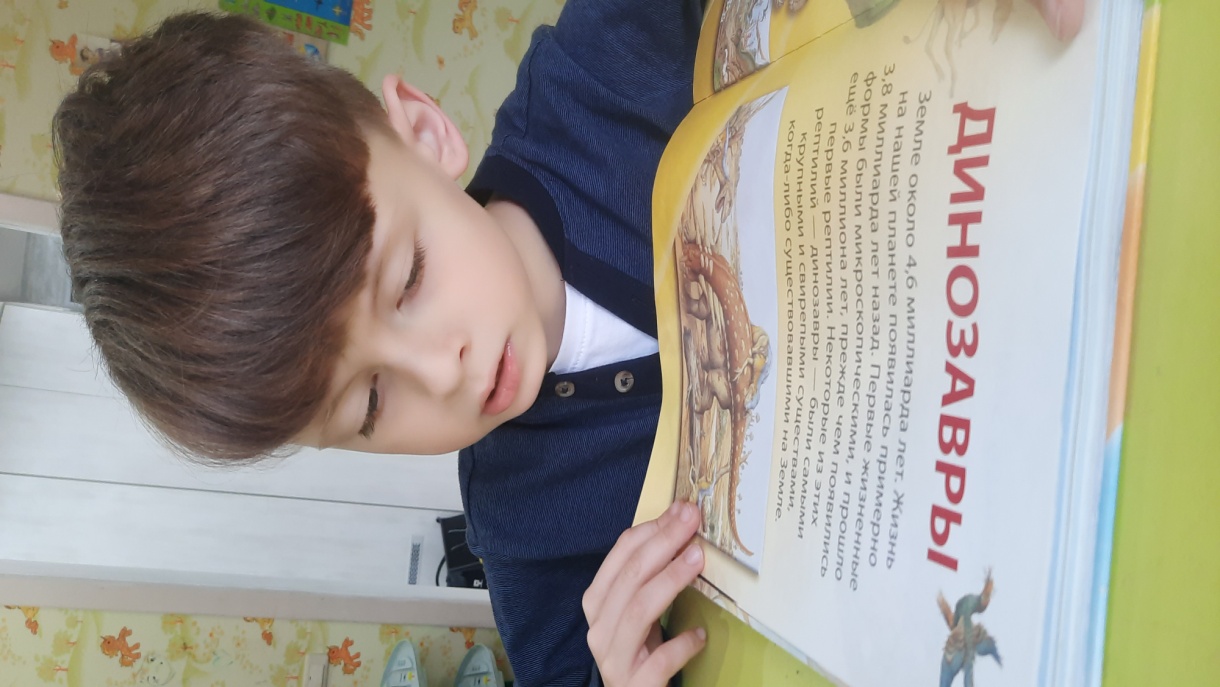 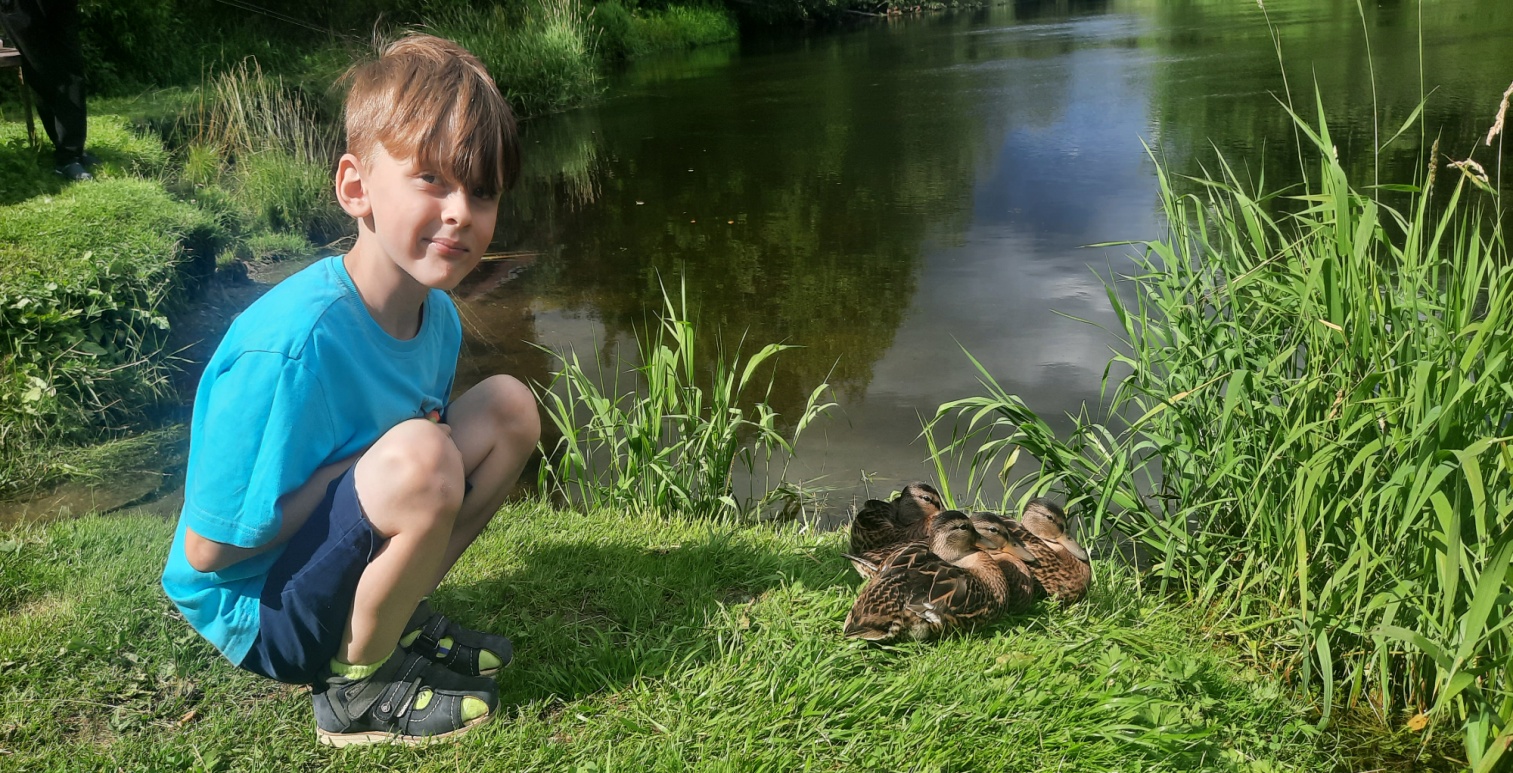 Заключение
Узнал у родителей, почему меня назвали Платоном; 
Изучил происхождение и значение моего имени; 
Узнал разные подходы к толкованию имён;
Для себя я сделал следующие выводы:
Я думаю, что мне мое имя очень подходит;
имя, выбранное для человека, влияет на его характер и поведение. Я надеюсь, что я стану таким же знаменитым как и философ Древней Греции Платон.
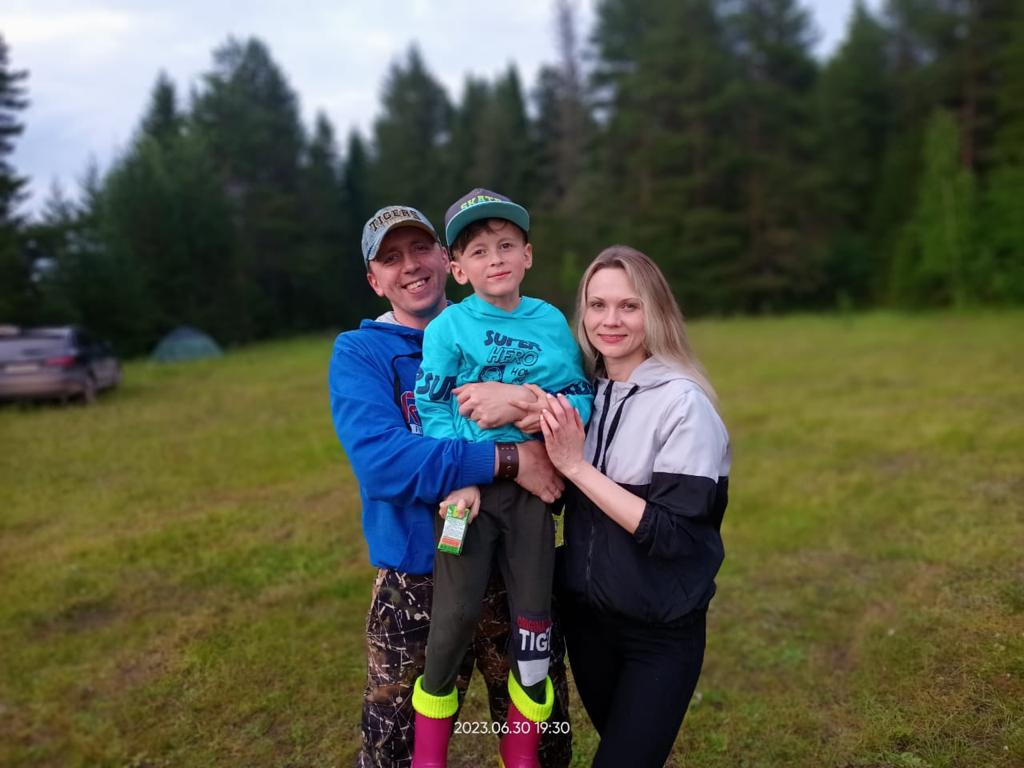 Обязательно узнай, что значит твое имя!Это интересно!
Имена, имена
В нашей речи звучат не случайно.
Как загадочна эта страна,
Так и имя – загадка и тайна.
                                    
                                   С. Я. Маршак